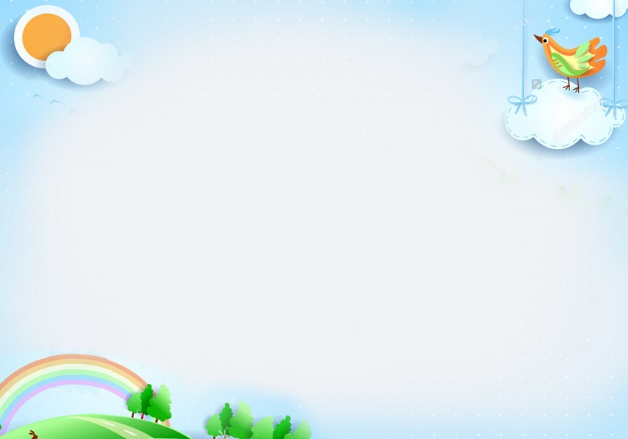 TRƯỜNG MẦM NON HOA SỮA
HOẠT ĐỘNG 
PHÁT TRIỂN NHẬN THỨC
Đề tài: Sở thích của bé
            Lứa tuổi: 5-6 tuổi
            Lớp : Mẫu giáo lớn A4
Hát và vận động theo bài hát: Ước mơ của bé
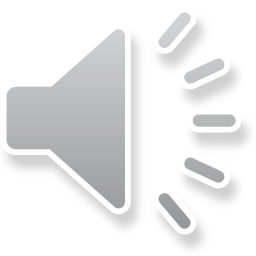 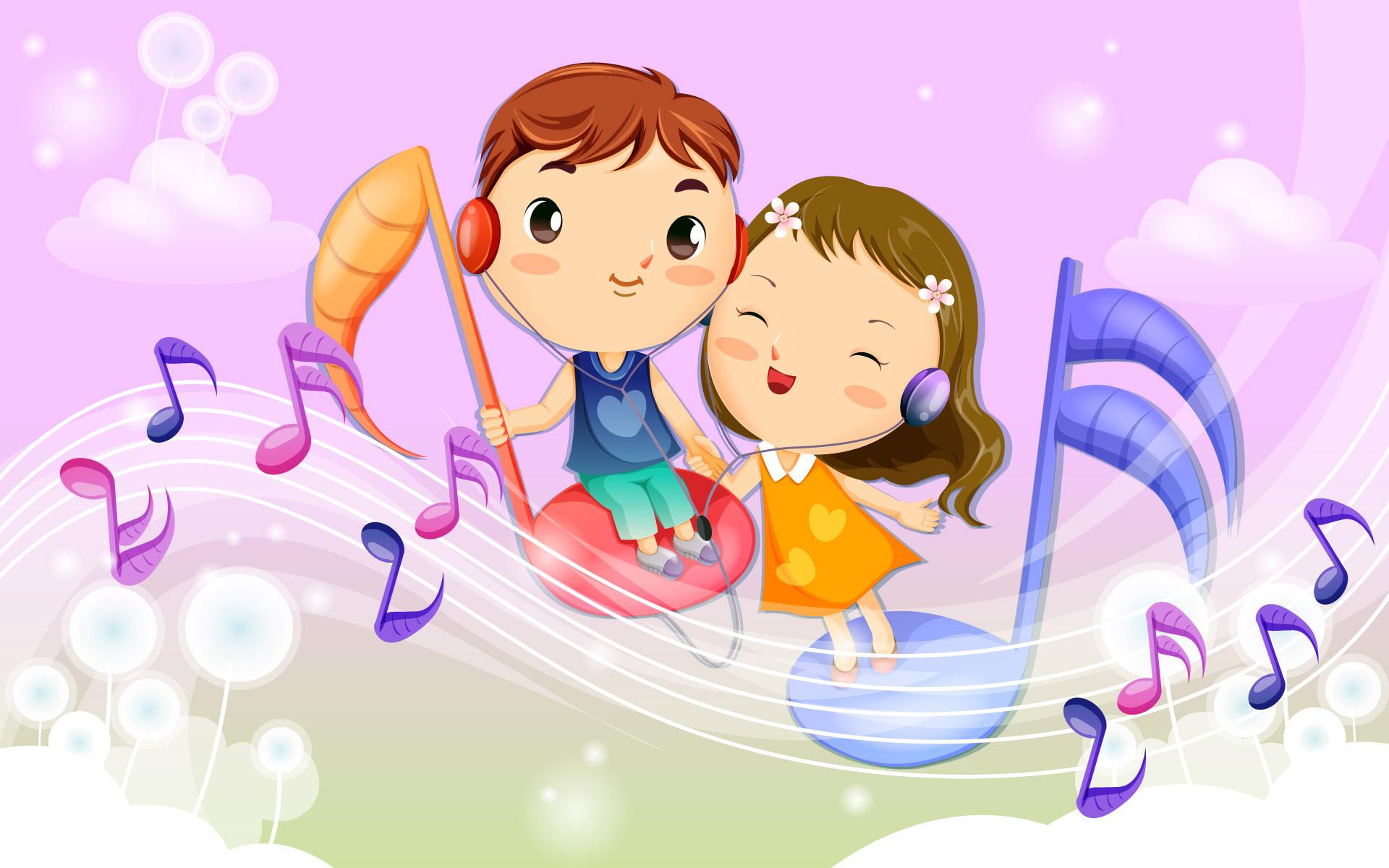 Video Bạn nhỏ giới thiệu về sở thích của mình
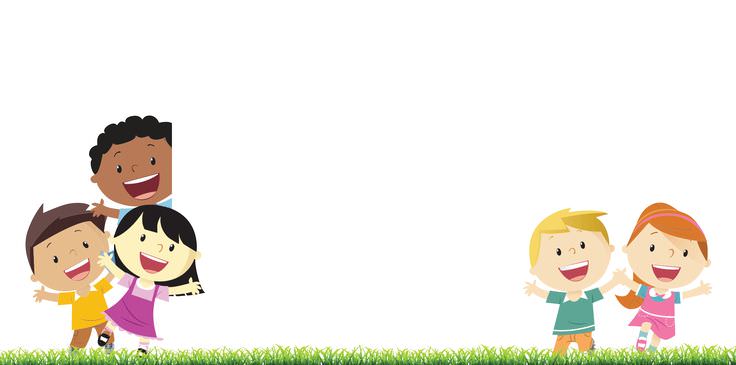 Trẻ lên giới thiệu về sở thích của mình
Vẽ về sở thích của mình